ИНФОРМАЦИЯ о психолого-педагогических классах
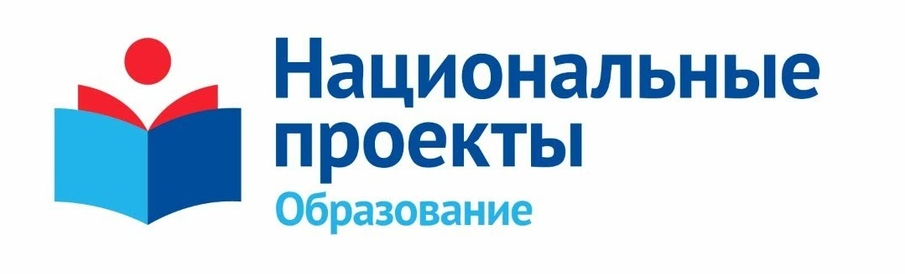 Что такое Профильный психолого-педагогический класс (ППК)?
профилирование обучения за счет включения в учебный план предметов психолого- педагогической и гуманитарной направленности;
ОРГАНИЗАЦИЯ ДЕЯТЕЛЬНОСТИ ПСИХОЛОГО-ПЕДАГОГИЧЕСКИХ КЛАССОВ обеспечение деятельностного подхода в обучении на основе активного освоения и использования школьниками элементов педагогических технологий; наличие отлаженной структуры взаимодействия с организациями образования и другими социальными партнерами
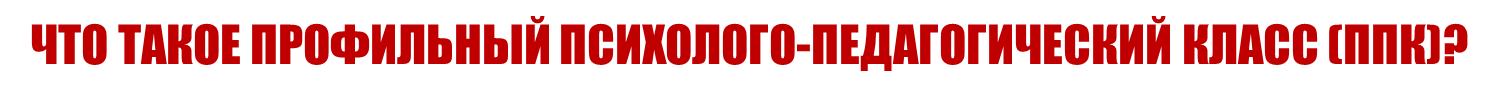 ППК - ЭТО ВОЗМОЖНОСТЬ ИЗУЧАТЬ ОТДЕЛЬНЫЕ УЧЕБНЫЕ ПРЕДМЕТЫ НА ПОВЫШЕН НОМ УРОВНЕ (МУЛЬТИПРОФИЛЬ);
ППК - ЭТО ДОПРОФЕССИОНАЛЬНАЯ ПОДГОТОВКА;
ППК - ЭТО ВОЗМОЖНОСТЬ ПОСТУПЛЕНИЯ В ВУЗЫ ПАРТНЕРЫ;
ППК - ЭТО ВОЗМОЖНОСТЬ ОСОЗНАННО ПОДОЙТИ К ВЫБОРУ БУДУЩЕЙ ПРОФЕССИИ:- ПОБЛИЖЕ ПОЗНАКОМИТЬСЯ С ОСОБЕННОСТЯМИ РАБОТЫ ПО ПРЕДМЕТНОЙ ОБЛАСТИ «ЧЕЛОВЕК - ЧЕЛОВЕК»,- ПОПРОБОВАТЬ СЕБЯ В РОЛИ ПОМОЩНИКА КЛАССНОГО РУКОВОДИТЕЛЯ, ВОЖАТО ГО ЛЕТНЕГО ШКОЛЬНОГО ЛАГЕРЯ ИЛИ ОРГАНИЗАТОРА ШКОЛЬНЫХ ДЕЛ И В ДРУГИХ ПРОФЕССИЯХ.


ВЫПУСКНИК 9 ГО КЛАССА, ИМЕЮЩИЙ АТТЕСТАТ ОБ ОСНОВНОМ ОБЩЕМ ОБРАЗОВАНИИ.
КТО МОЖЕТ СТАТЬ УЧАЩИМСЯ ПСИХОЛОГО-ПЕДАГОГИЧЕСКОГО КЛАССА?
Психолого – педагогический профиль:
учащиеся  кроме базовых предметов изучают углубленно  русский язык, математику, основы педагогики и психологии, проходят профессиональные пробы: проверяют и подтверждают экспериментально элементарные психологические знания формируют свои представления о культуре психологической деятельности, психолого - педагогическом анализе, способах изучения и конструирования педагогической и психологической реальности.
РУКОВОДСТВО ПО ФИРМЕННОМУ СТИЛЮ
Логотип
Фирменный узор
СУВЕНИРНАЯ ПРОДУКЦИЯ
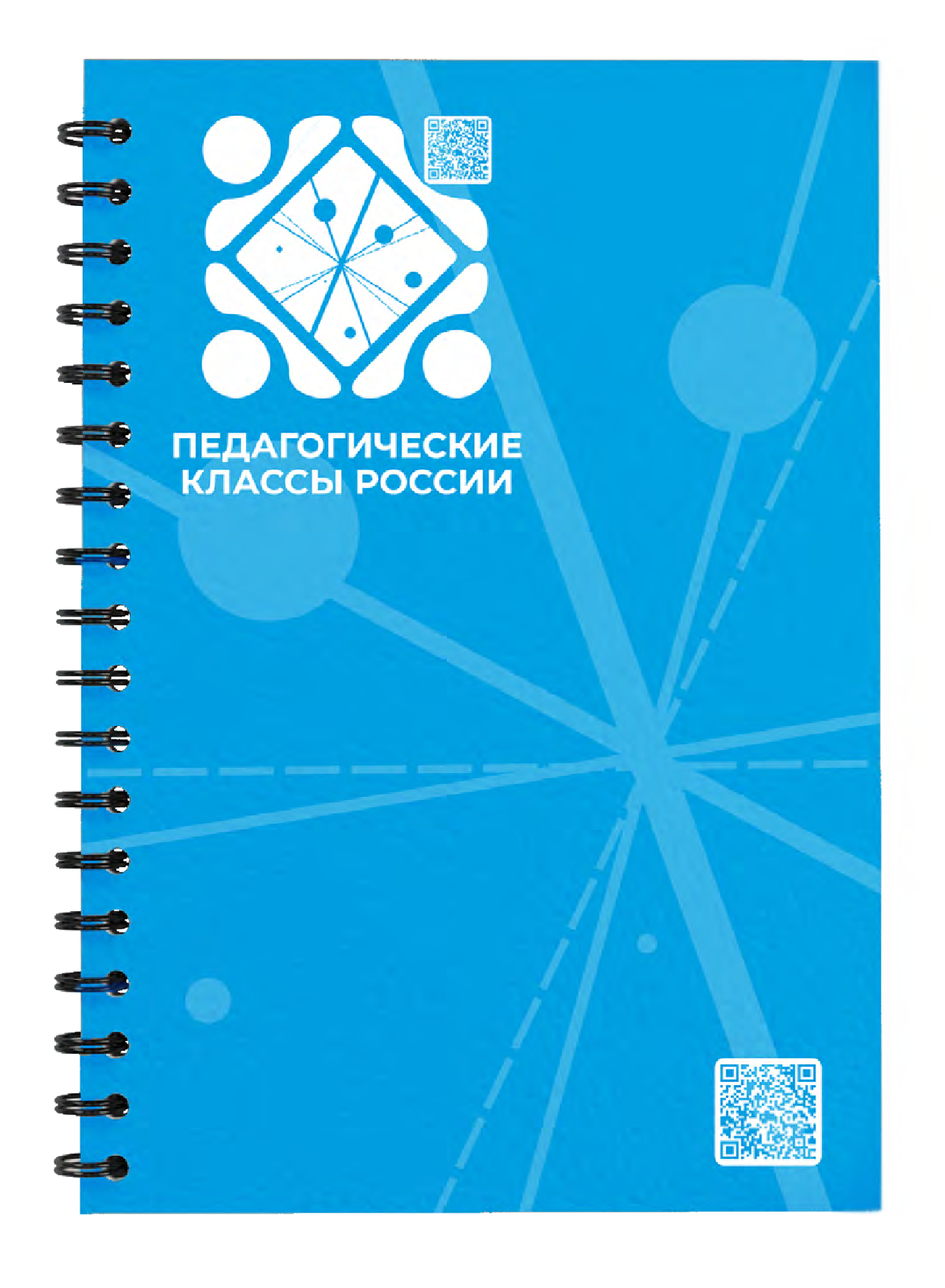 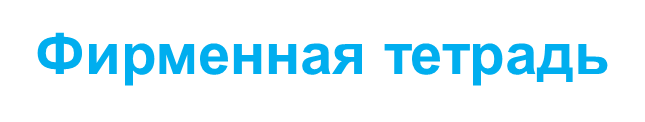 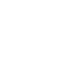 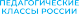 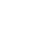 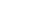 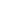 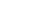 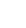 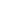 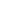 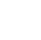 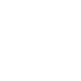 Фирменные браслеты
Фирменная тетрадь
Фирменная сумка
Фирменные брелки
Фирменная папка
Фирменные значки